Звенит звонок,начинается урок
1
Электронные физминутки
для глаз
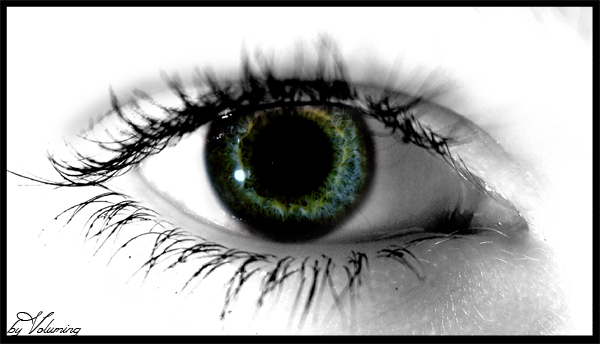 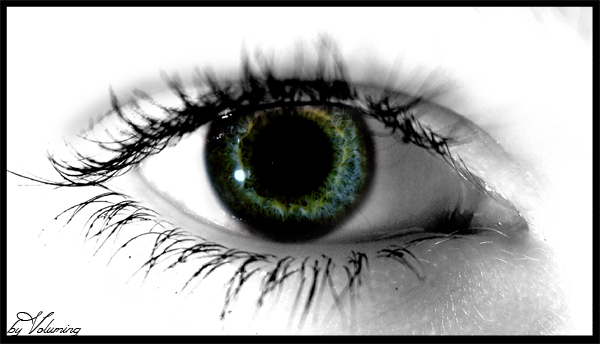 2
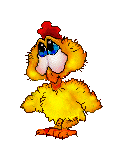 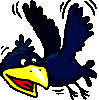 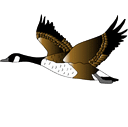 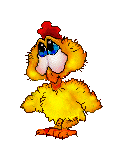 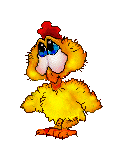 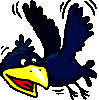 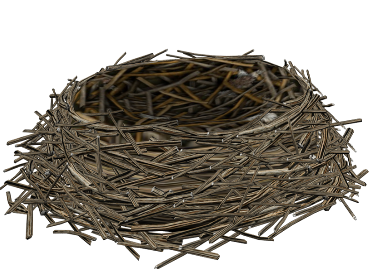 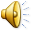 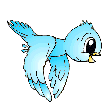 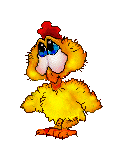 3
4
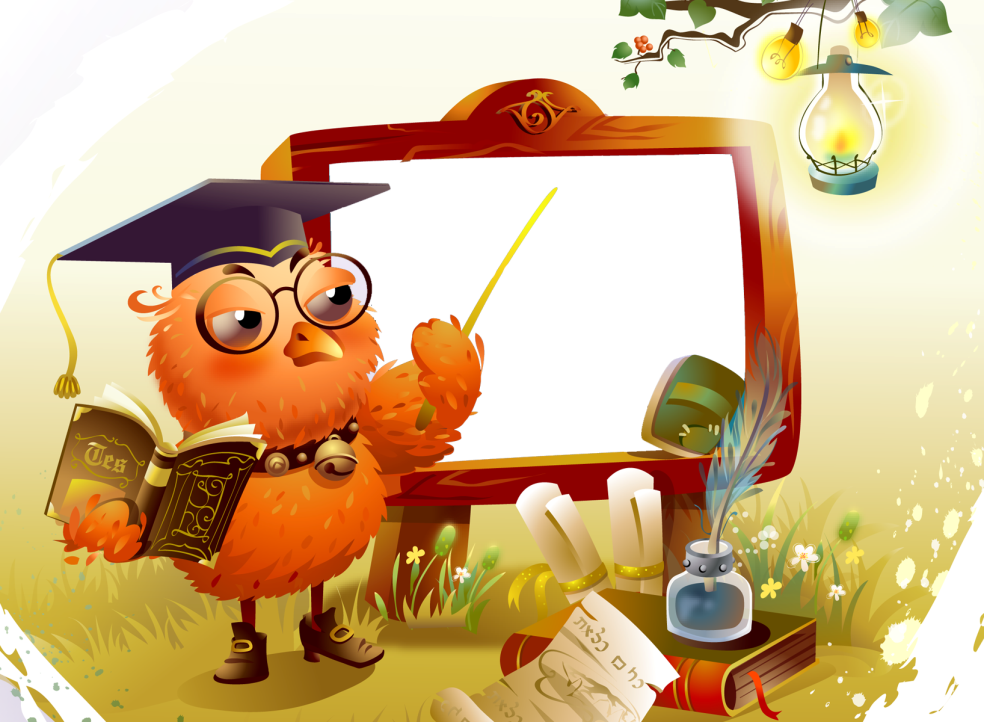 Значение русского 
слова
5
Словом можно убить, 
Словом можно спасти,
Словом можно полки
За собой повести.
6
В начале было Слово, Слово было у Бога, и Слово было Бог.
7
8
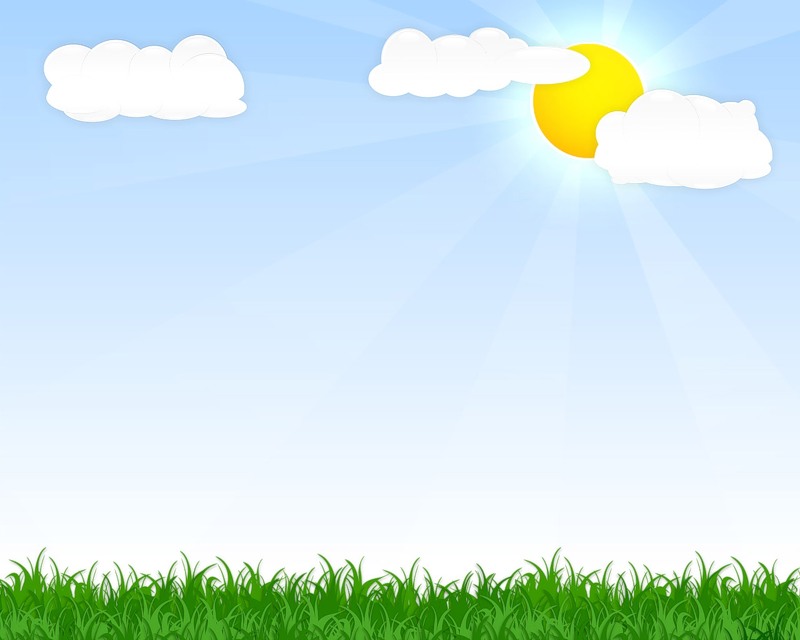 Мы с приятелем вдвоем                                                               
Дружно, весело живем. 
Я иду, и он шагает.
Я смеюсь, хохочет он.
Если грустно мне бывает,                                                                
Он печалится со мной.
Мы с приятелем вдвоем                                                            
Дружно, весело живем.
Я иду, и он идет.
Я смеюсь, смеётся он.
Если грустно мне бывает,                                                                
Он грустит со мной.
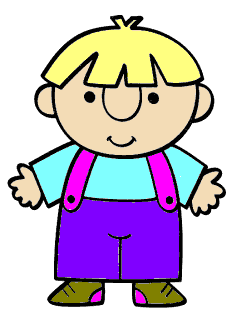 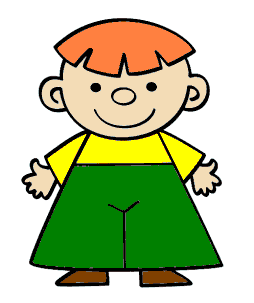 9
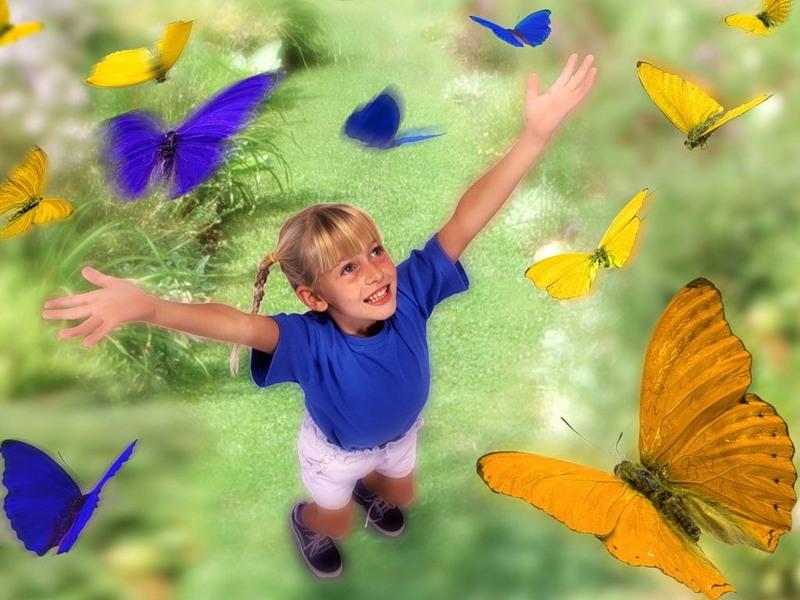 Плохо жить без забот, худо без доброго слова.
10
11
Овсянка
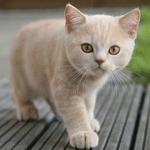 Вот этой овсянки не хочется киске.
(Вот этой овсянки, которая в миске).
Какой же овсянки она захотела?
Не той ли, что мимо сейчас пролетела.
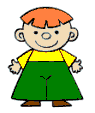 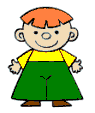 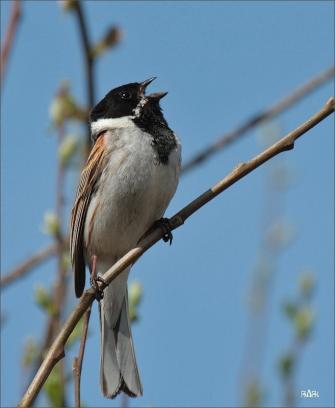 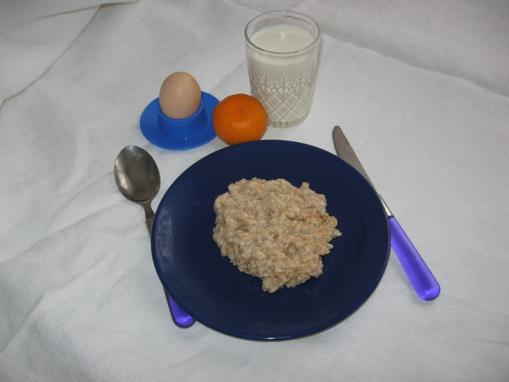 12
А теперь давайте поиграем!
Игра «Заселяем дом»
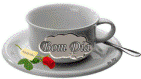 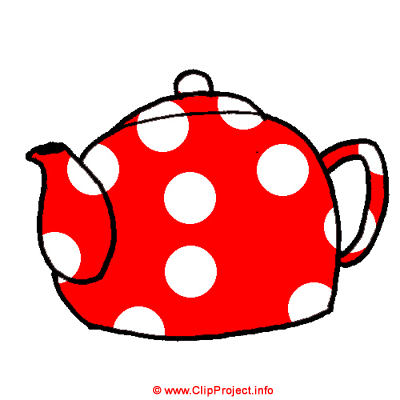 Вот стоит высокий дом,
Новоселье скоро в нём.
Ты подумай, не спеши,
И жильцов в дом
                             засели!
В этом доме живут…
   «ручки».
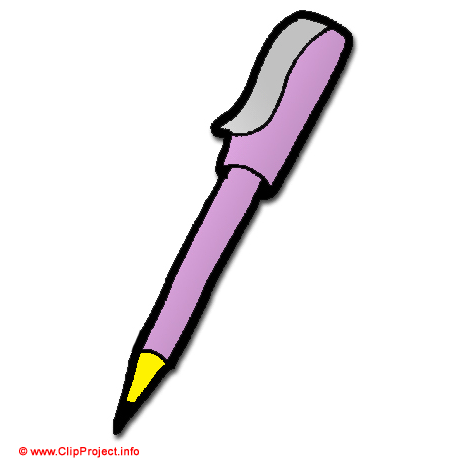 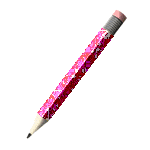 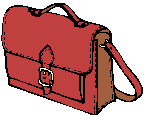 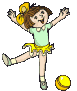 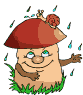 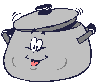 13
14
МОЛОДЦЫ  !!!
15